Отчёт 
об исполнении бюджета 
Ординского 
муниципального округа 
за 2020 год
12 апреля 2011 г.
докладчик – начальник управления финансов администрации Ординского муниципального округа А.В.Буторина
1
Отчет представлен во исполнение:
Статей 264.5, 264.6 Бюджетного Кодекса РФ 
Статьи 48 Устава Ординского муниципального округа
Статьи 45 решения Думы ОМО  от 14.10.2019 № 24 «О бюджетном процессе в Ординском муниципальном округе»
2
Изменения  бюджета Ординского муниципального округа на 2020 год и на плановый период 2021 и 2022 годов
3
Изменение доходов бюджета округа
тыс. руб.
4
Изменение расходов бюджета округа
тыс. руб.
5
Изменения не утвержденные решением Думы ОМО
470,8 тыс. руб. - дотация на поощрение муниципальных управленческих команд;
8 584,6 тыс.  руб. - субсидия на проектирование, строительство (реконструкция), кап.ремонт и ремонт местных дорог (средства перенесены с 2021 года);
-609,6 тыс. руб. - субсидии на реализацию мероприятий по обеспечению жильем молодых семей 
178,9 тыс. руб.  - субвенция на образование для дополнительного финансирования общеобразовательных организаций на обеспечение стимулирования педагогических работников по результатам обучения школьников по итогам учебного года;
400,0 тыс. руб. - ИМТ на конкурс глав по достижению наиболее результативных значений показателей управленческой деятельности;
96,1 тыс. руб. - ИМТ на осуществление выплат стимулирующего характера за особые условия труда и дополнительную нагрузку работникам органов ЗАГС;
Итого: 9 120,8 тыс. руб.
6
Причины изменений расходной части бюджета
тыс. руб.
7
Основные параметры бюджетамлн.руб.
8
[Speaker Notes: Бюджет Ординского муниципального района на 2014-2016 годы сформирован в рамках трехлетнего бюджета Ординского муниципального района.
Основные характеристики проекта бюджета Ординского муниципального района (районного бюджета) на 2014-2016 годы выглядят следующим образом:
Год                2014 год          2015 год          2016 год
Доходы   416 649,20т.р.  405 462,33т.р.  411 916,23т.р.
Расходы  416 649,20т.р.  405 462,33т.р.  411 916,23т.р.
Дефицит           0                     0                     0
Бюджет района на 2014 -2016 годы сбалансирован.]
Муниципальные предприятия – отчисления от прибыли
Поступило в доход округа  31,8 тыс.руб.
МУП «Центральная районная аптека» - 31,8 тыс. руб.
МП  «Бюро технической инвентаризации» - убыток
9
Структура доходов за 2020 год
10
Анализ поступления доходов за 2020 год
Млн.руб.
11
Анализ поступления собственных доходов
Тыс.руб.
12
Кассовое исполнение расходов за 2020 год
13
Расходы бюджета
тыс.руб.
14
Дорожный фонд
15
Инвестиционные проекты
тыс. руб.
16
Социальное обеспечение населения
17
Субсидии юридическим лицам
18
Расходы на содержание органов местного самоуправления
тыс. руб.
19
Структура расходов бюджета за 2020 год
728 844
100%
20
Расходы бюджета на социальную сферу
21
Программный бюджет
тыс. руб.
22
Муниципальные программы
тыс.руб.
23
Реализация программ развития преобразованных муниципальных образований
24
Мероприятия по МП «Комплексное развитие сельских территорий»
- строительство инженерной инфраструктуры для комплексной компактной застройки микрорайона "Луговой" в с. Орда Пермского края – 22 842,1 тыс. руб.;
- строительство сетей водоснабжения в д. Щелканка Ординского муниципального района Пермского края– 8 544,5 тыс. руб.;
- благоустройство сельских территорий (обустройство 11 тротуаров, площадок ТКО-69 шт., проведение восстановительных работ памятников-4 ед., установка игрового уличного оборудования на детских площадках -7 ед.) – 16 991,2 тыс. руб.;
25
Проекты  инициативного бюджетирования:
26
СПАСИБО
 ЗА ВНИМАНИЕ!
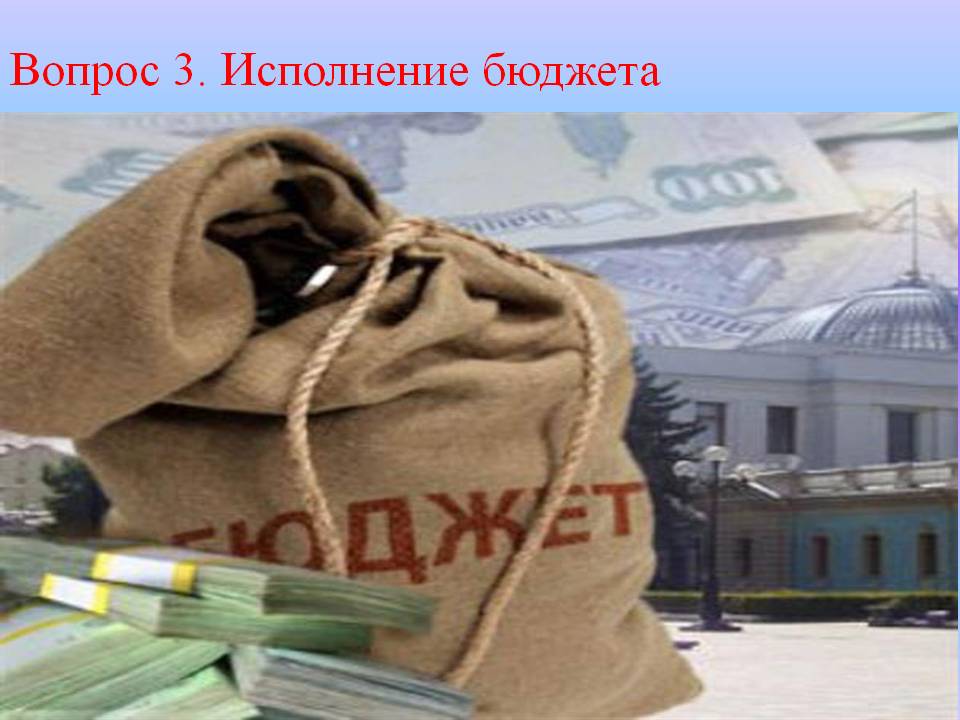 27